TALLERES DINÁMICOS CON BASE EN ALGUNAS ÁREASPresentado por: Jhonny Alejandro CorreaDeiver Alexander RendónDel grado: 8-4Año lectivo: 2011
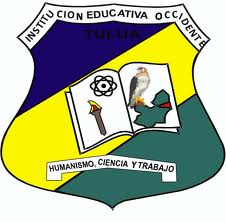 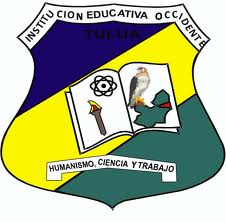 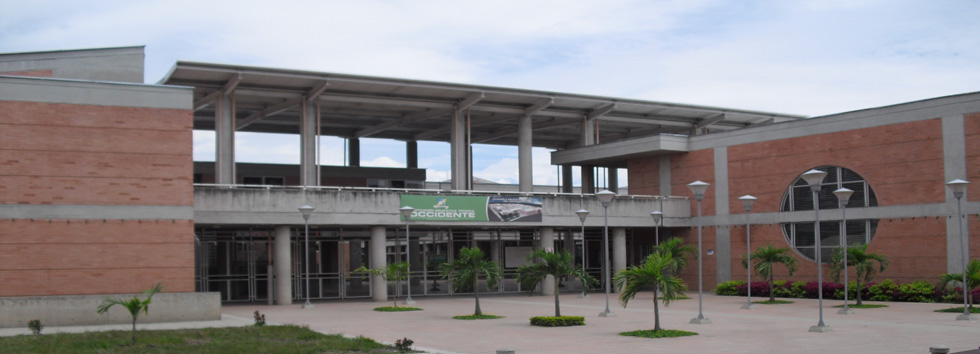 El trabajo consiste en:
10 talleres de apoyo que se basan en las enseñanzas de algunas áreas con el fin de poner a prueba el conocimiento de los estudiantes de la I.E.T Occidente                           
El taller consta de una pregunta en cada área y cuatro opciones de  respuesta de la cual solo una es correcta
BUENA SUERTE!!!
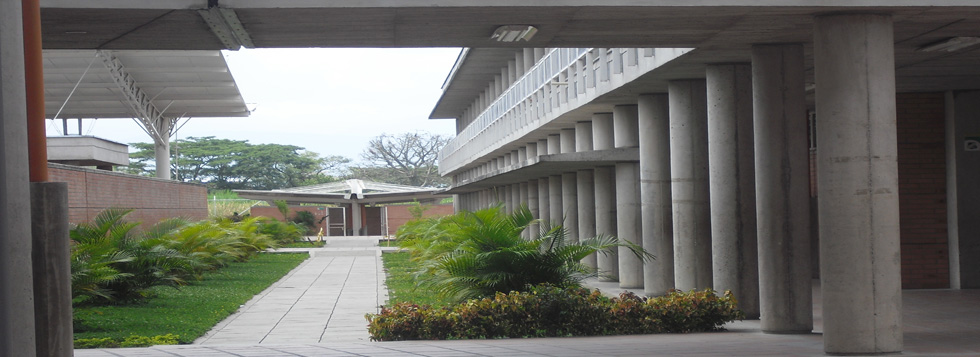 Administración y Emprendimiento:1.¿Qué nombre recibe el solo pensar que quieres ser, cuando seas grande?
- Metas- objetivos- Proyecto de vida- No recibe nombre
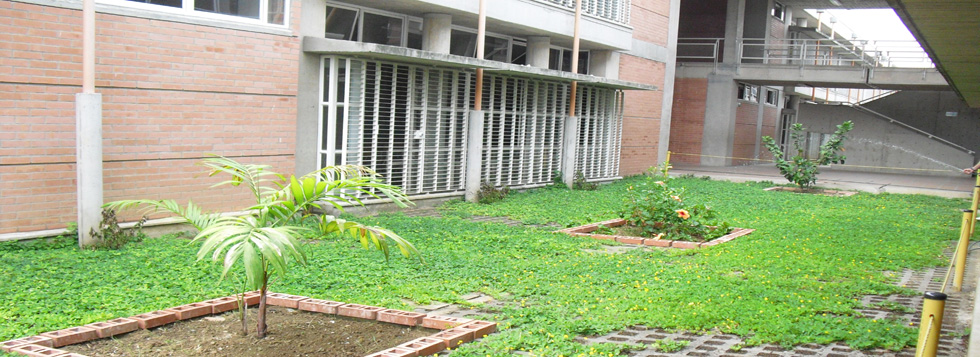 Inglés:2.How do you say tiburón in english?
-Shark-Rabit-Cow-Pig
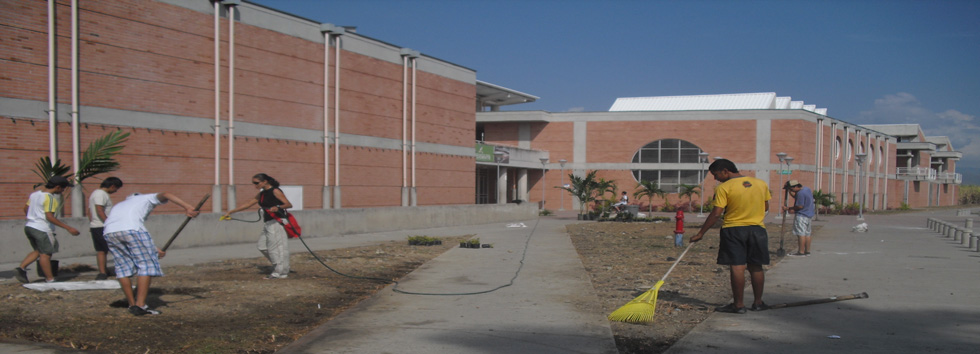 Castellano:3.¿quién fue el escritor de «Don Quijote De La Mancha»?
-Rafael Pombo-Gabriel García Márquez -José De Cervantes Saavedra- Ninguno de los anteriores
Religión, Ética y Democracia (RED):4.¿A la confianza y el valorarse uno mismo, se le denomina?
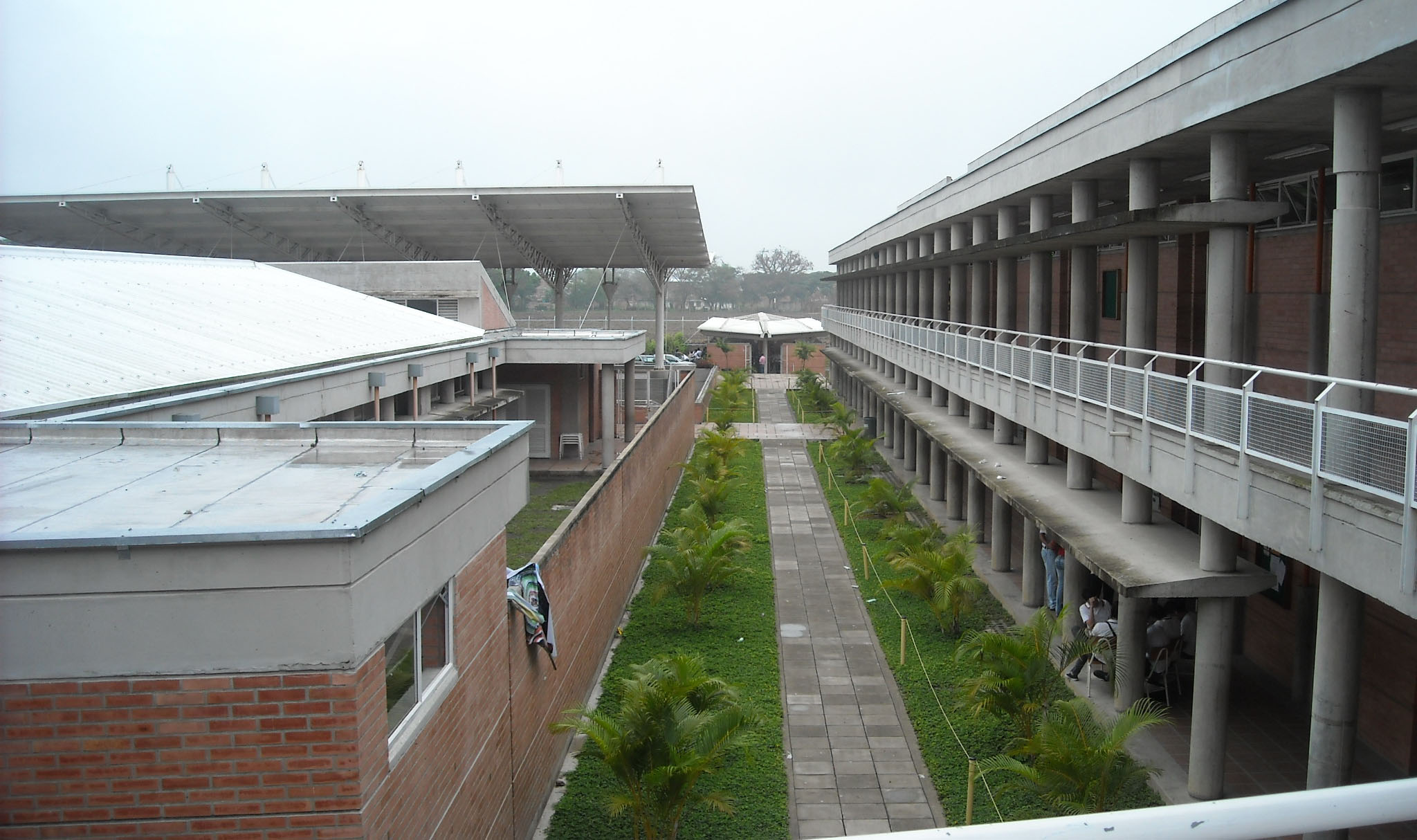 -valor propio-autoestima-cuidado personal-ninguno de los anteriores
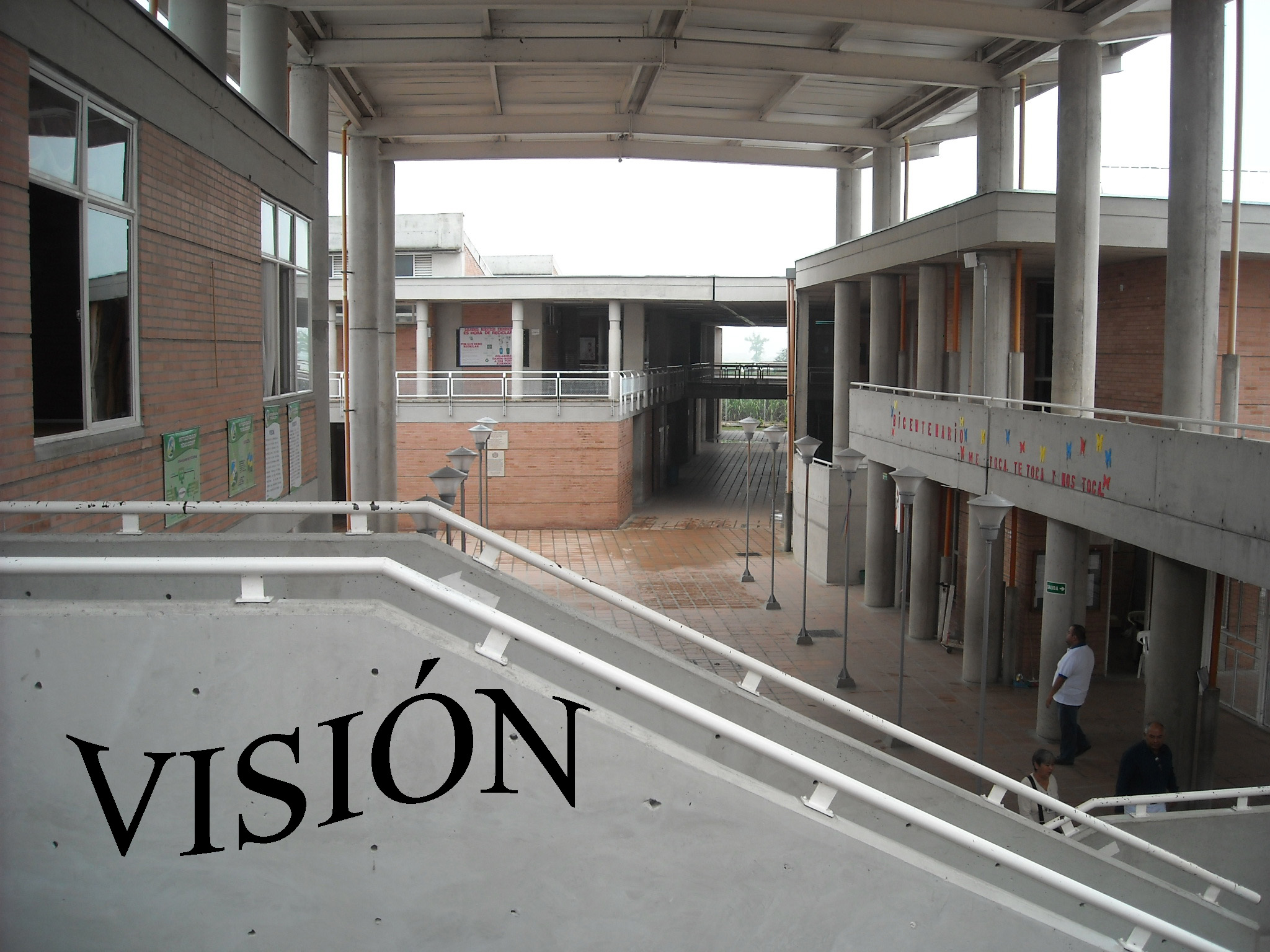 Educación física:5.antes de realizar cualquier tipo de ejercicio o deporte, ¿con que se debe empezar?
-se empieza común y corriente-se hidrata-se comienza con el calentamiento y el                  estiramiento -todas las anteriores
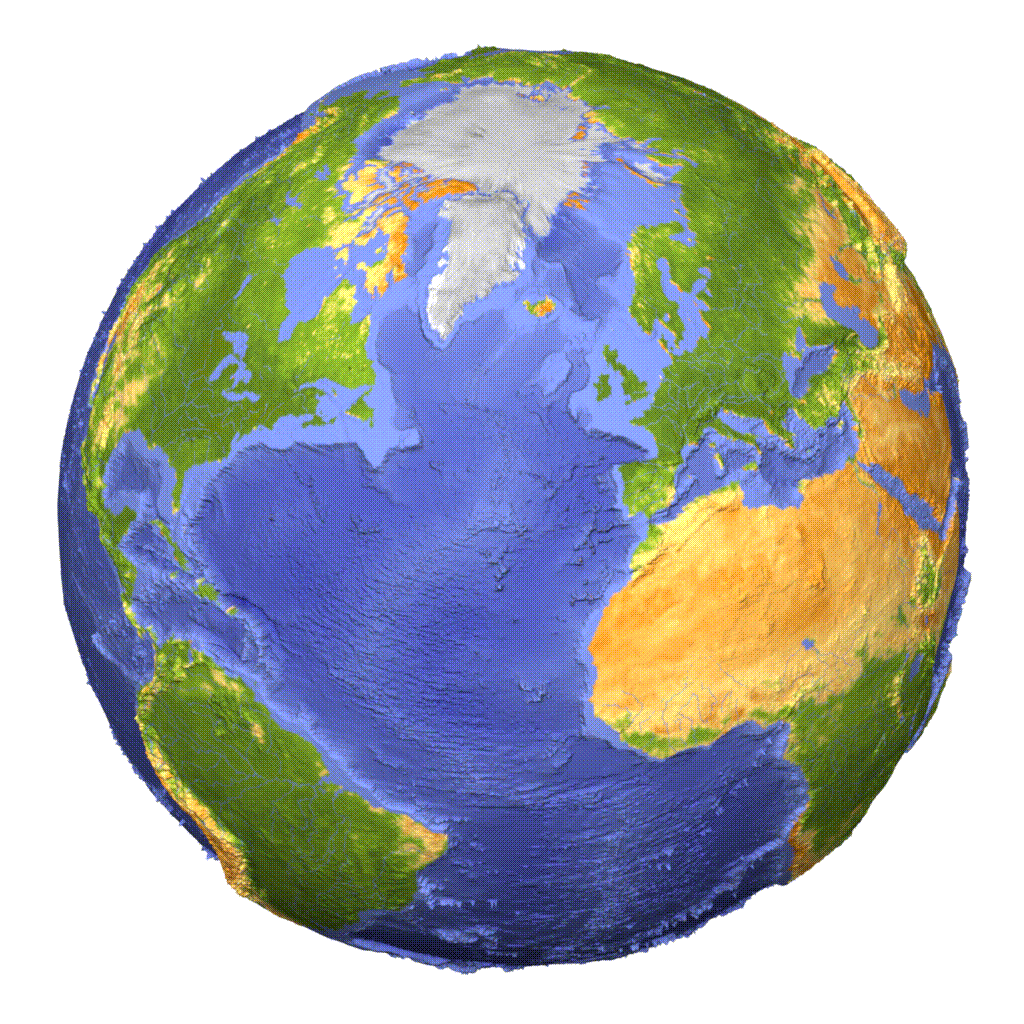 Ciencias Sociales y geografía:6.¿Cuál es el país mas grande del  mundo?
-China-Estados Unidos-Canadá-Rusia
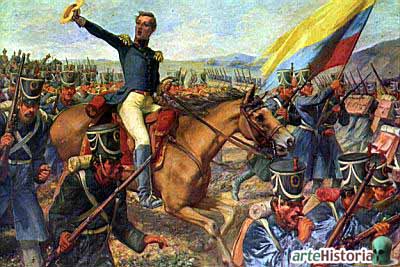 7.¿QUE PERIODO DE TIEMPO COMPRENDE  ESTE IMPORTANTE  ACONTECIMIENTO?
A) 1801-1805
B)1817-1821
C)1810-1816
HUBO UN PERIODO CARACTERIZADO POR INTENSOS COMBATES ENTRE  INDEPENDENTISTAS  AL QUE SE LE CONOCE COMO “PATRIA BOBA”
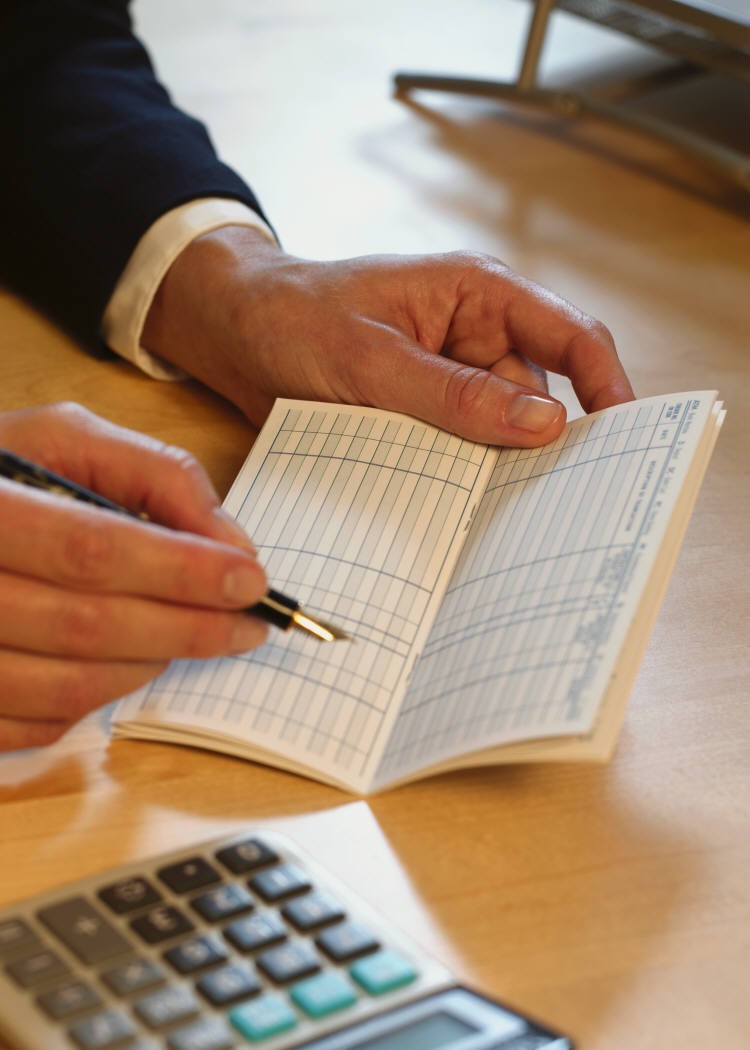 Contabilidad:     8.¿de qué se encarga la DIAN?
-facilita las operaciones de comercio nacional e internacional-de garantizar el cumplimiento de las obligaciones tributarias aduaneras-verificar que las contabilidades de las demás empresas no tengan fallas o que no haya contrabando -todas las anteriores
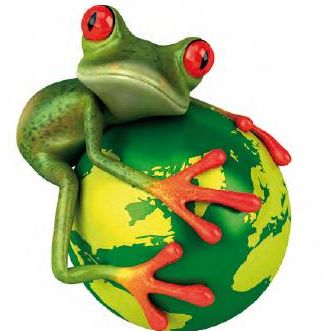 Biología:9.En las relaciones entre los seres vivos el cambio de comportamiento ante el peligro o la captura de la presa, el organismo se confunde con su medio debido a su color , ¿este se llama?
-mutualismo-comensalismo-parasitismo-mimetismo
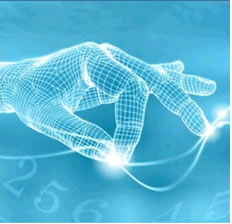 Tecnología e Informática:10.Si nosotros fuéramos un país sin inteligencia, ni culturas, entre otras, ¿éste sería el resultado de?
-un país sin avances tecnológicos-un país con baja economía-un país sin enseñanzas-un país en guerra
Inicio
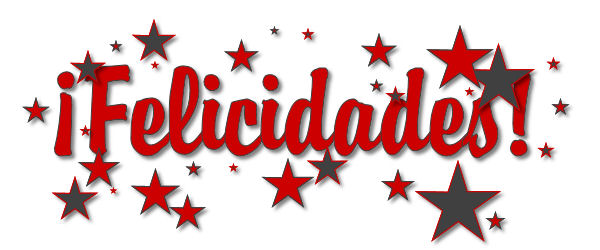 Felicitaciones
Tu respuesta es CORECTA!! XD1-2-3-4-5-6-7-8-9-10
Lo sentimos!!!Tu respuesta es incorrecta1-2-3-4-5-6-7-8-9-10